Your assumed business: _______________________
0
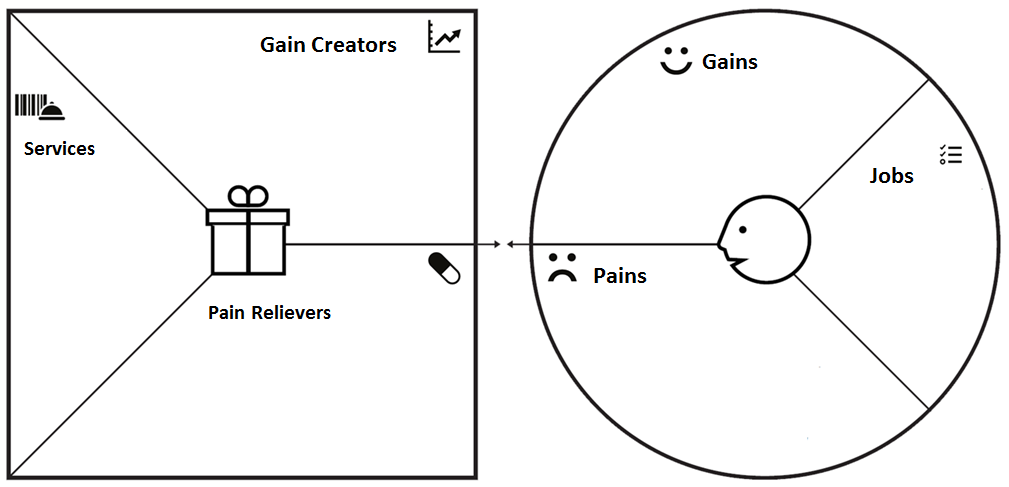 Source: Osterwalder, A., Pigneur, Y., Smith, A., Bernarda, G., & Papadakos, P. (2014). Value Proposition Design: How to Create Products and Services Customers Want. Hoboken, New Jersey: John Wiley & Sons.
1
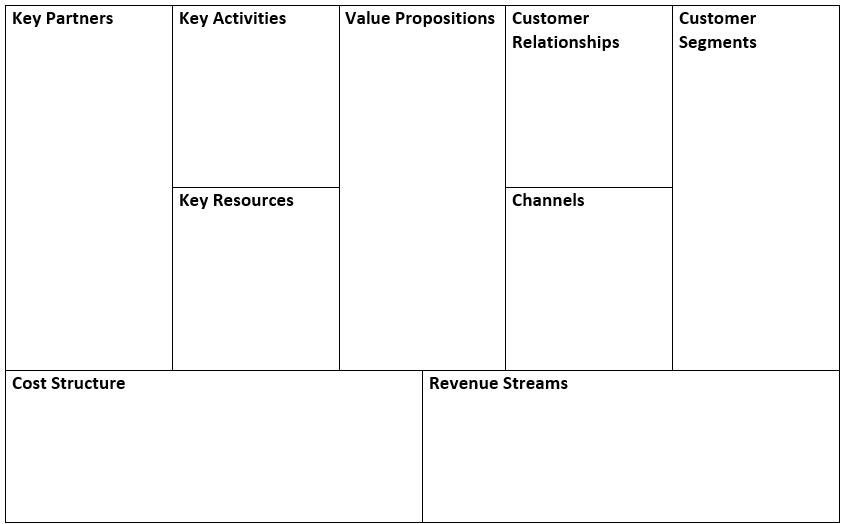 Source: Osterwalder, A., Pigneur, Y., & Smith, A. (2010). Business Model Generation. self-published.
2
TEMPLATE – IDEO DESCRIPTION
3